Bio Blitz 2015
Agenda:

Organic Compounds
Cell Structure
	Prokaryotic v. Eukaryotic
	Animal v. Plant
Cell Transport
	Active v. Passive
Enzymes
Energy
	Cellular Respiration & Photosynthesis
	Aerobic v. Anaerobic
Reproduction
	Sexual v. Asexual
	Mitosis, Meiosis
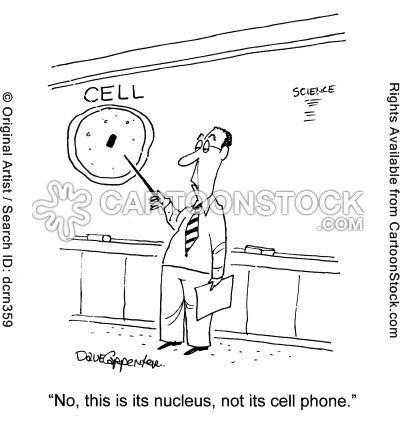 Organic Compound
Contain carbon, hydrogen and oxygen
Examples: 
Carbohydrates
Lipids
Proteins
Nucleic Acids
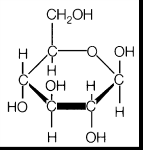 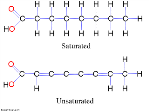 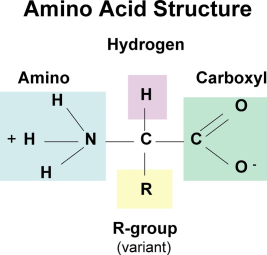 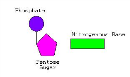 Organic compound tests
Cells
Cell theory  - 3 parts 
	1) cells are basic unit of life 
	2) cells come from existing cells
	3) all organisms are composed of cells

Prokaryotic                 versus                     Eukaryotic 
	A) simple               		             A) complex
	B) has no nucleus		             B) has a MB nucleus
	C) has no MB organelles	     C) has MB organelles
	D) includes bacteria	             D) includes protists, fungi, 												plants, and animals

Plant                                  versus                   Animal
	A) has cell wall		                 A) no cell wall
	B) has chloroplasts/plastids         B) has no 			                                                                 plastids/chloroplasts
	C) has large vacuole	                 C) has small vacuoles
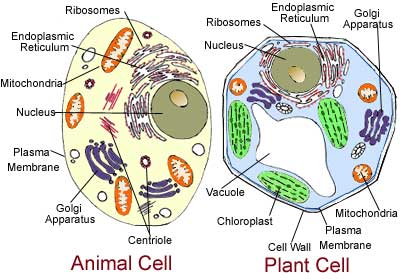 Prokaryotes
Simple, Small,  no membrane bound organelles
Bacteria only
One circular chromosome
Includes: chromosome, ribosomes, and plasma membrane
No Nucelus
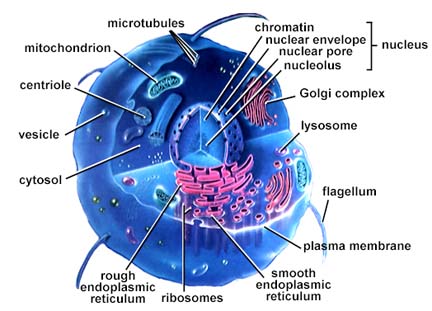 Eukaryotes
Membrane bound organelles 
Plants and Animals
True nucleus containing chromosomes
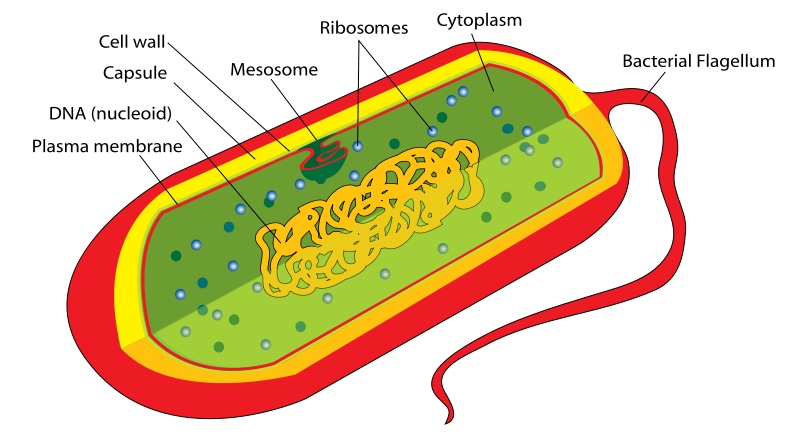 Plant
Animal
Cell wall 
Chloroplast
Large central vacuole
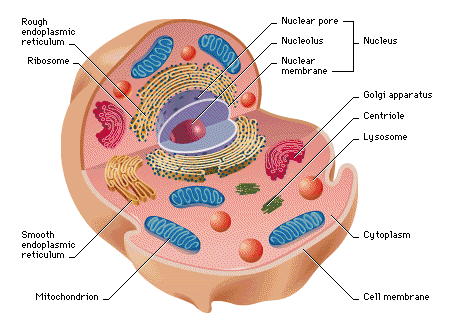 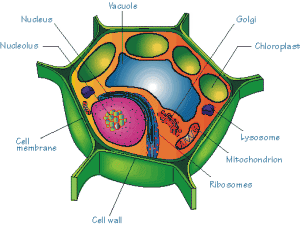 Organelle overview
Organelles – compartments for carrying out specific jobs / chemical reactions
	1) nucleus – contains DNA and controls cell actions
	2) cell wall - structure and protection
	3) plasma membrane – homeostasis
    4) mitochondria – cellular respiration
	5) vacuoles - storage
	6) chloroplast – photosynthesis
	7) ribosomes – protein synthesis
	8) free-floating DNA – genetic information
Nucleus
In eukaryotic cells only (plant and animal)
Surrounds the chromosomes for additional protection
Control center of the cell
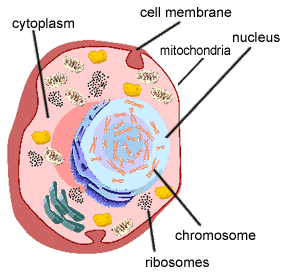 Cell Wall
Prokaryotic and Plant cells ONLY (and fungi- Chitin)
Surrounds cell and provides support and protection.
Made of cellulose
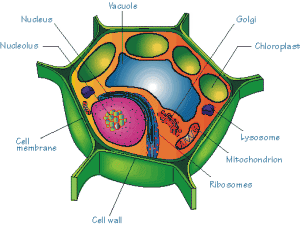 Plasma MEMBRANE
The plasma membrane surrounds EVERY cell.  
It is made of lipid and protein
It controls what goes in and out of a cell.
Associated with HOMEOSTASIS
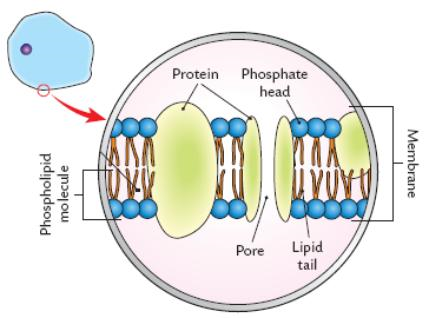 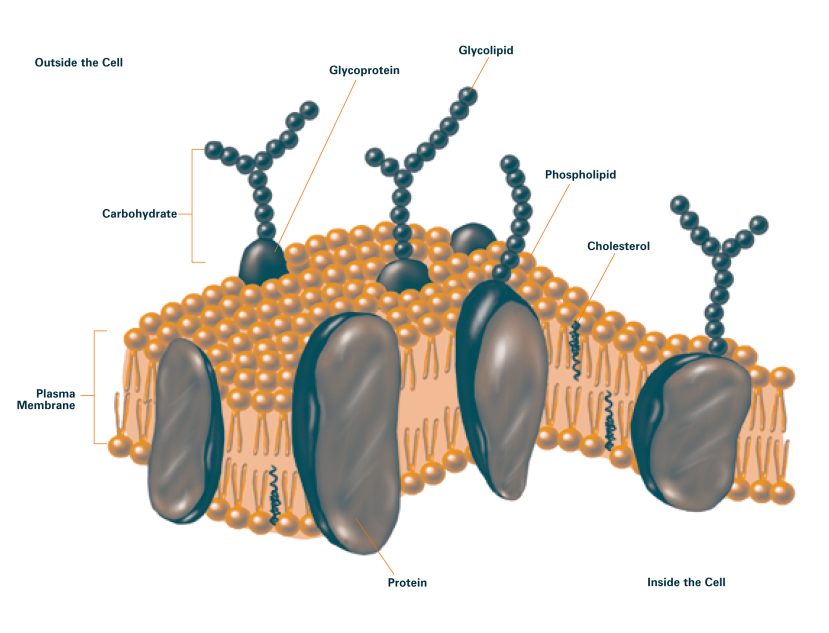 Mitochondria
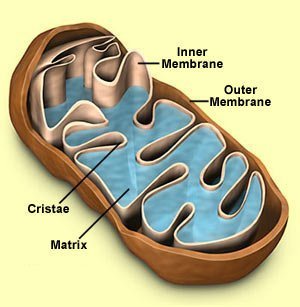 “Powerhouse” of the cell
Produces energy in the form of ATP
Site of Aerobic respiration
In eukaryotic cells only (plant and animal)
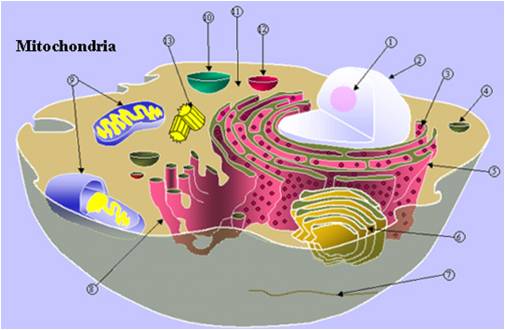 Vacuole
Storage of excess materials
Plant cells usually contain one large vacuole
In eukaryotic cells only (plant and animal)
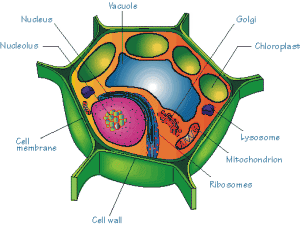 Chloroplast
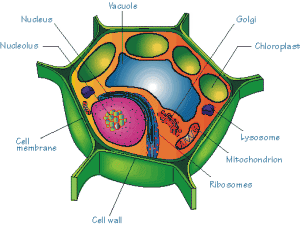 Site of photosynthesis
Plant cells ONLY
Contains the pigment chlorophyll
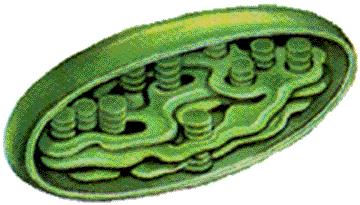 Ribosomes
Site of protein synthesis
Found in both prokaryotes and eukaryotes
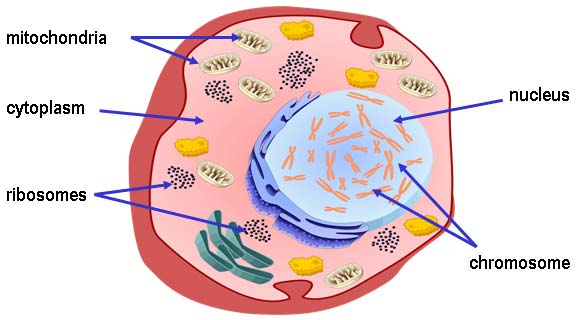 DNA
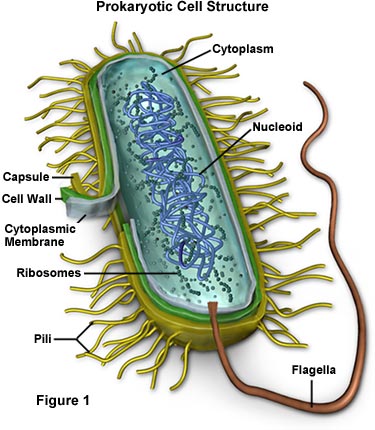 Contains genetic information
DNA in both Pro and Eukaryotes
Free-Floating found in 
	prokaryotic cells only
CELL TRANSPORT
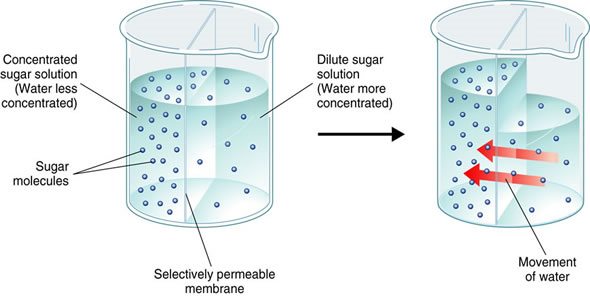 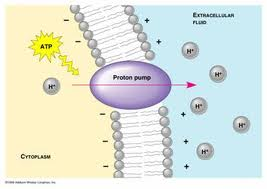 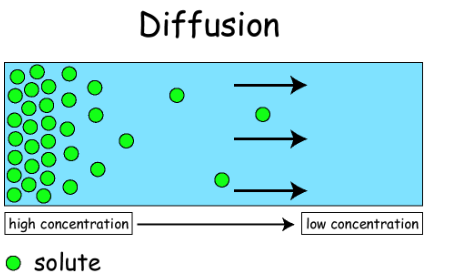 Cellular Transport
Semipermeable membrane controls homeostasis (balance)
Permeable to only certain molecules and not to all molecules
Composed of a phospholipid bilayer with embedded proteins “gates”
Function – acts as a selectively permeable boundary  around the cell
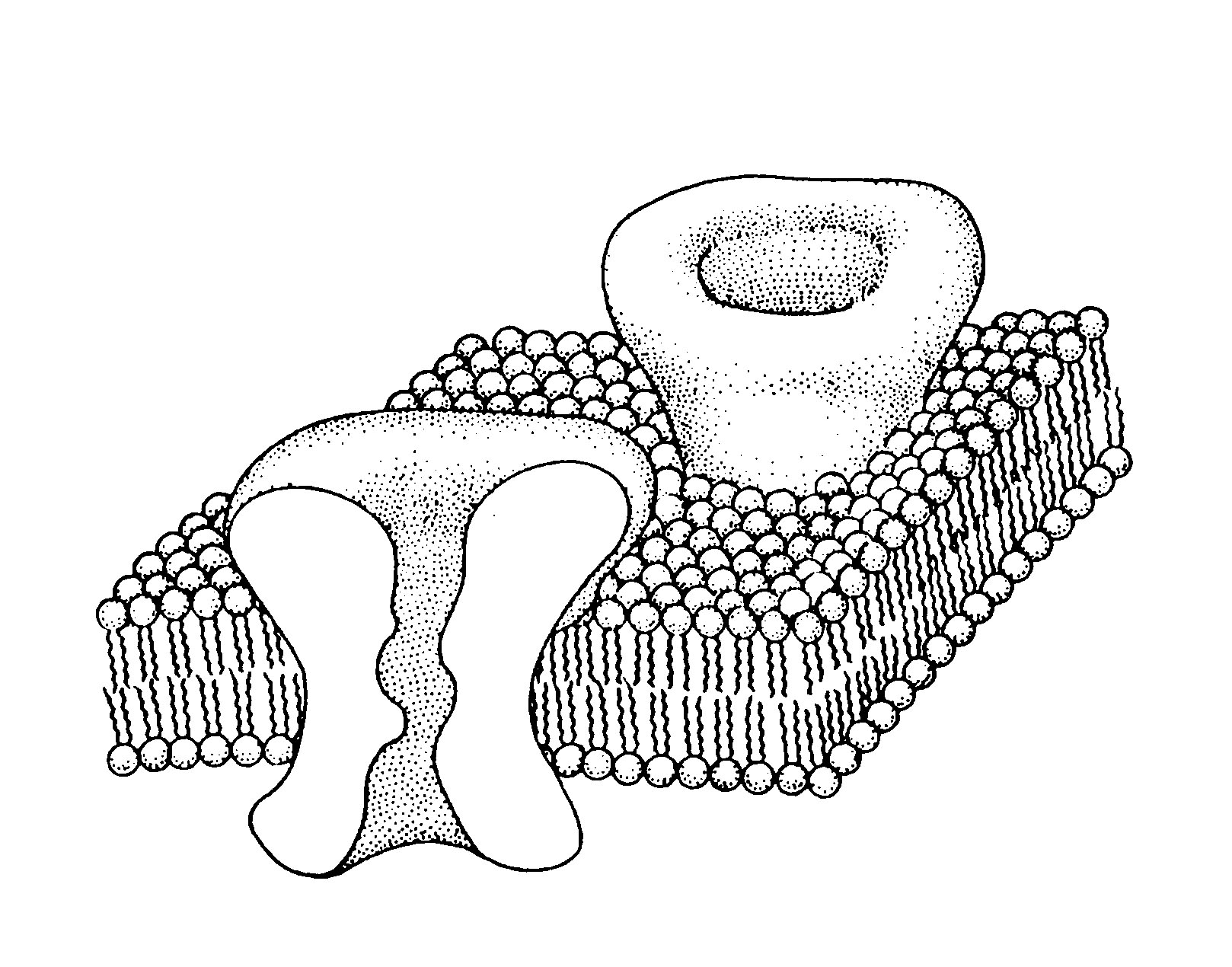 Active Transport – requires energy – moves substances against the concentration gradient from low to high concentrations

Types of Passive Transport – no energy required
	1) Diffusion – moves substances from high to low concentrations down their concentration gradient
	2) Osmosis – the diffusion of water from high to lower water concentrations down its concentration gradient
	Ex) cell in salt water – shrivels      Ex) cell in fresh water swells
	3) Facilitated diffusion – movement of a substance down its concentration through a transport protein channel
Enzymes
are specific for reactions
speed up reactions
bind to substrate at active site
are reusable
are not changed in the reaction
are made of PROTEIN 
affected by temperature and pH: can denature enzymes
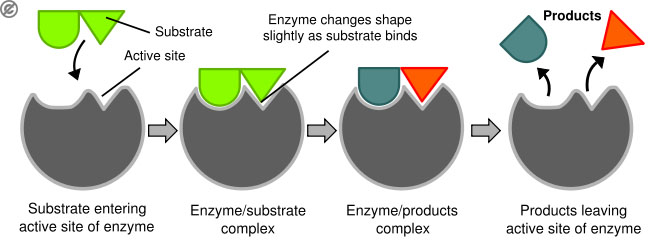 AEROBIC vs ANAEROBIC RESPIRATION
AEROBIC RESPIRATION
ANAEROBIC RESPIRATION
Requires oxygen
Makes A LOT of ATP
Produces carbon dioxide and water
Happens in mitochondrion
Occurs in plants & animals
Does not use oxygen
Makes only 2 ATP
Small amount of ATP
Also called fermentation
Happens in cytoplasm (cytosol)
Anerobic Respiration
Types:
Alcoholic Fermentation
YEASTS make ethyl alcohol

Lactic Acid Fermentation
BACTERIA and MUSCLE CELLS (w/o O2) make LACTIC  ACID
Photosynthesis
Formula:   6CO2 + 6H2O   C6H12O6  +  6O2
The process used by plants to convert sunlight to chemical energy in glucose
Occurs in the palisade layer of leaves (yellow layer under the upper epidermis) 
Chloroplasts are the cellular site of photosynthesis.  The light reaction of photosynthesis occurs on the inner membrane called the thylakoid.  The dark reaction (aka Calvin Cycle) occurs in the stroma.
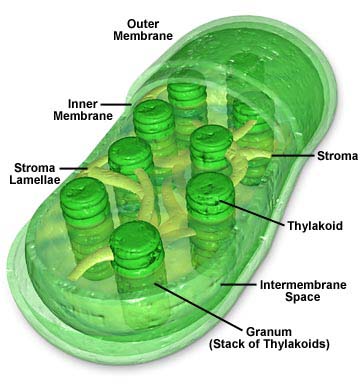 Cellular Respiration
Overall equation: C6H12O6  +  6O2    6CO2 + 6H2O + 38 ATP
Three parts to ATP
	1) adenine (Nitrogen base)
	2) ribose (5-C sugar)
	3) 3 phosphates (high energy)
Cellular respiration is the process by which organisms break down food to release its energy.  This energy is then stored in ATP 
Respiration can be aerobic or anaerobic		
-Glycolysis is the first step of both forms of respiration and occurs in the cytoplasm
-If no oxygen is present after glycolysis, then fermentation occurs
-If oxygen is present, then the Krebs cycle and e-transport occur in the mitochondria
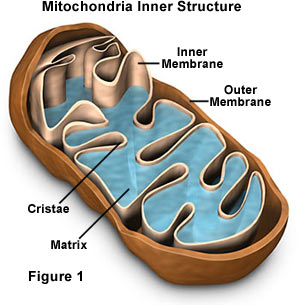 Asexual vs Sexual Reproduction
Sexual Reproduction
Asexual Reproduction
Adds genetic variation
Involves meiosis and fertilization
TWO parents involved
Diploid and haploid cells
Creates identical copies (clones)
Only involves MITOSIS
ONE parent involved
Common in bacteria and unicellular protists
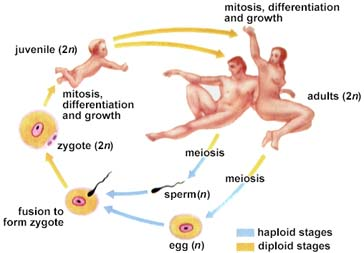 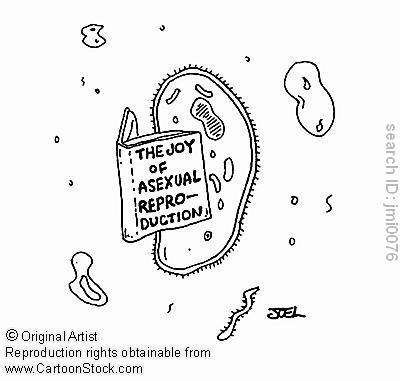 Mitosis and Meiosis
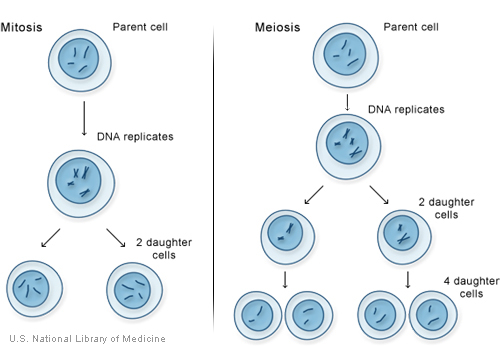 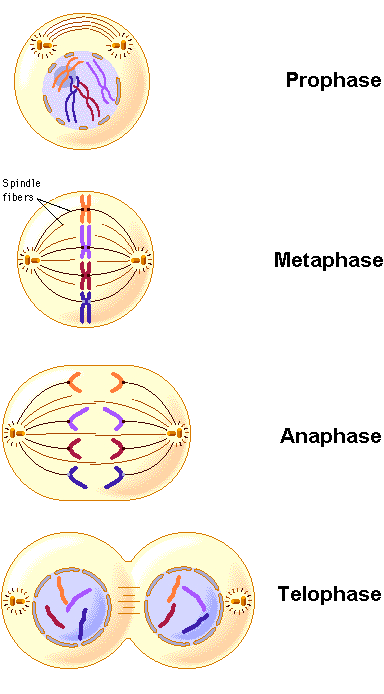 Meiosis
Mitosis
Starts with one cell, ends with 2
One division
Starts and ends diploid (2n  2n)
Results in 2 genetically identical daughter cells
Used for growth, repair, asexual reproduction
Produces somatic (body) cells
Advantages: Quick
Disadvantages: No genetic variation
Starts with one cell, ends with 4
Two divisions
Starts diploid (2n) and ends haploid (n)
Results in 4  DIFFERENT haploid cells
Used for sexual reproduction
Produces sex cells (gametes (egg and sperm))
Advantages: genetic variation
Disadvantages: Takes time